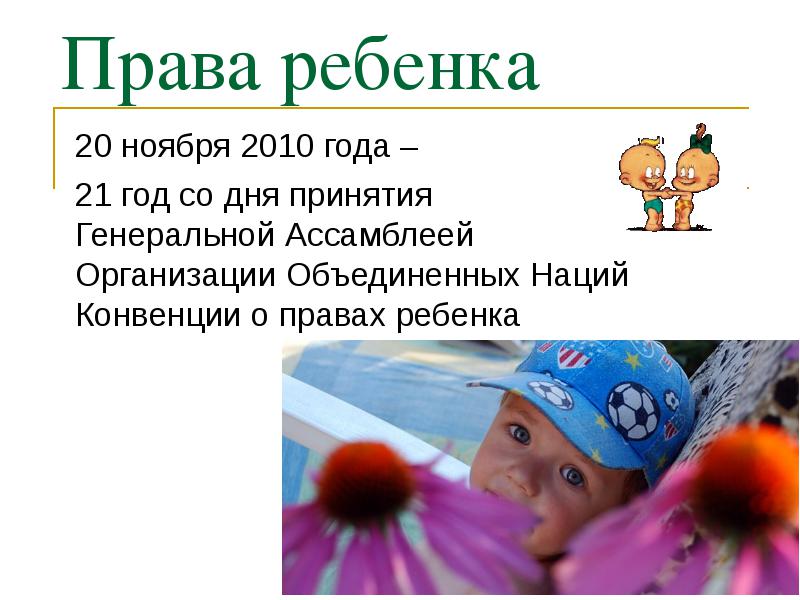 20 ноября 2014 года
25 лет со дня принятия 
Генеральной Ассамблеей
Организации Объединённых Наций
КОНВЕНЦИИ О ПРАВАХ РЕБЁНКА
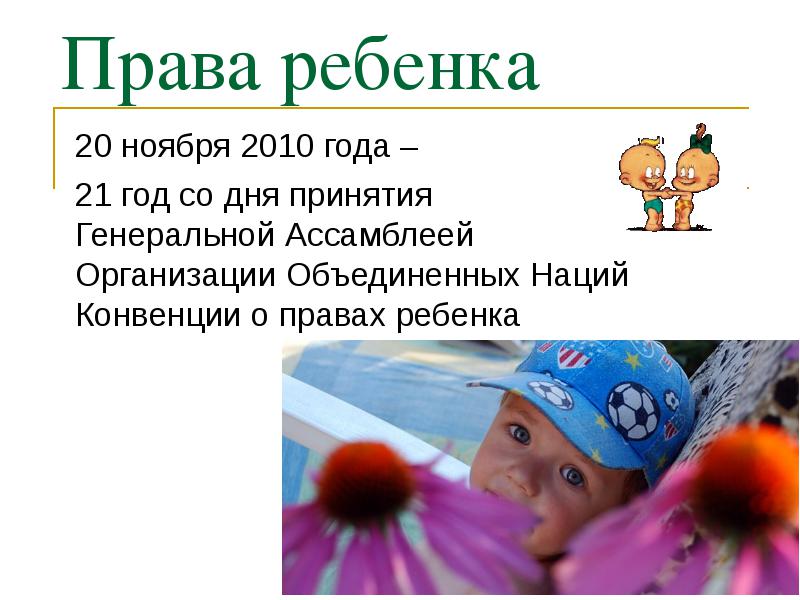 Презентацию подготовила:
Наталья Александровна Спирина 

инструктор по ФК
ГБДОУ детского сада № 84 Красносельского района Санкт-Петербурга
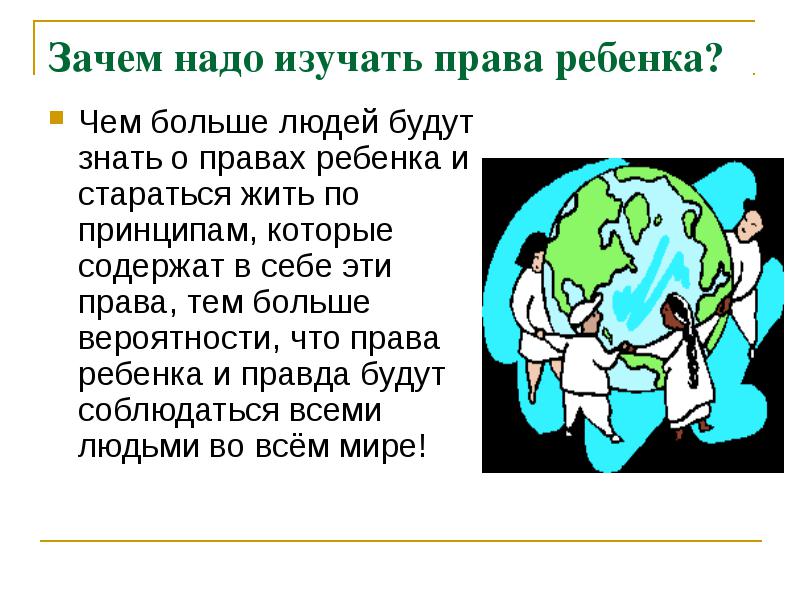 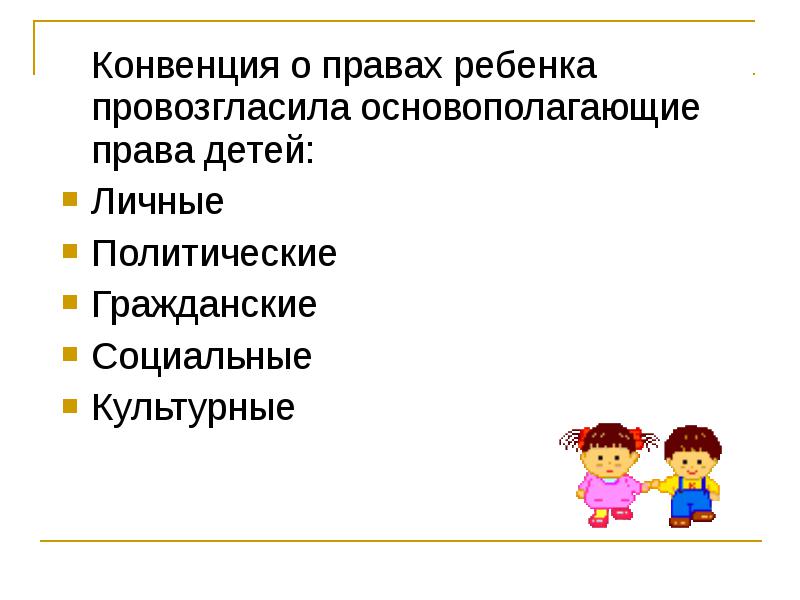 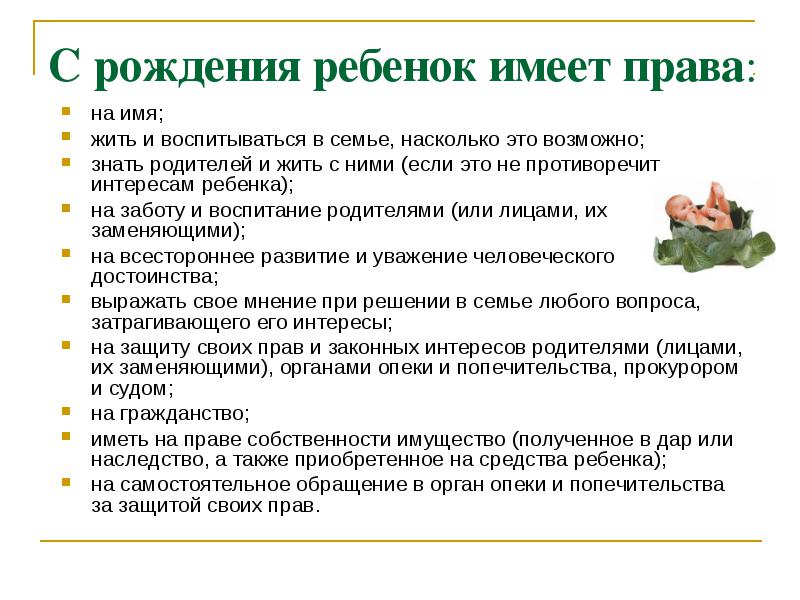 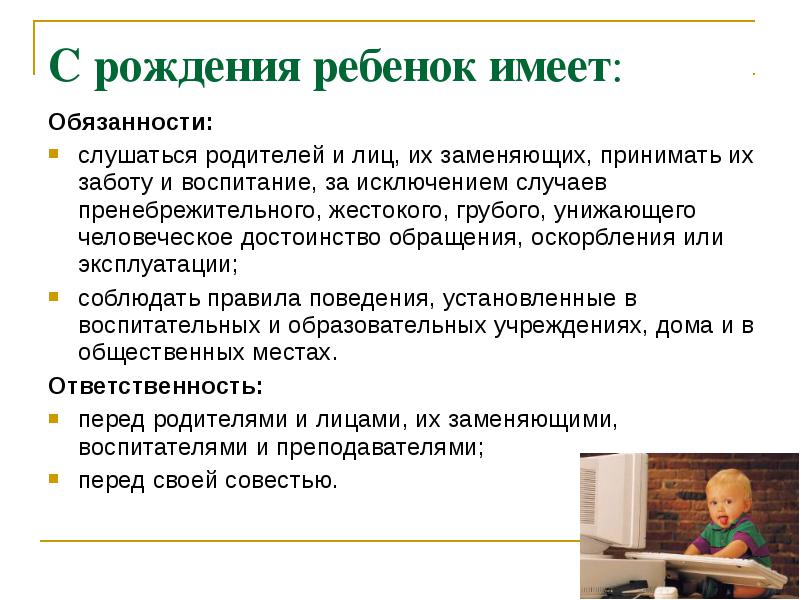 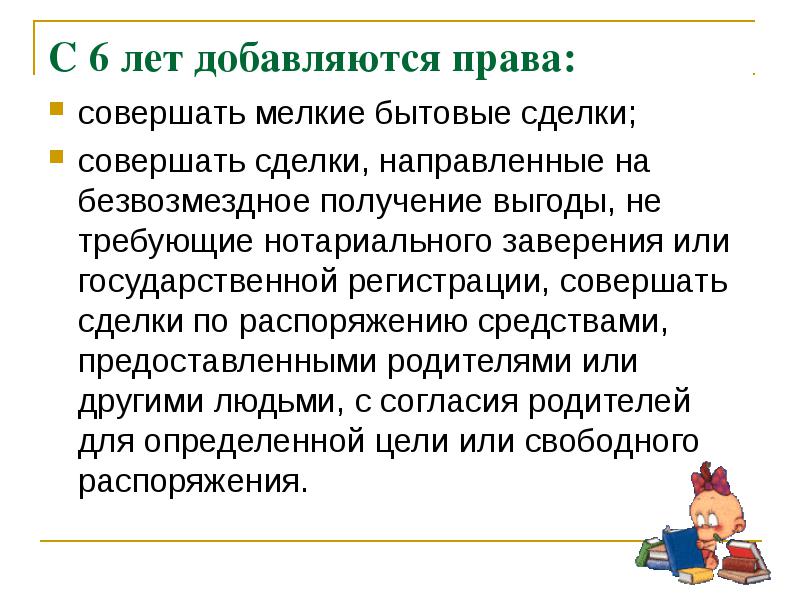 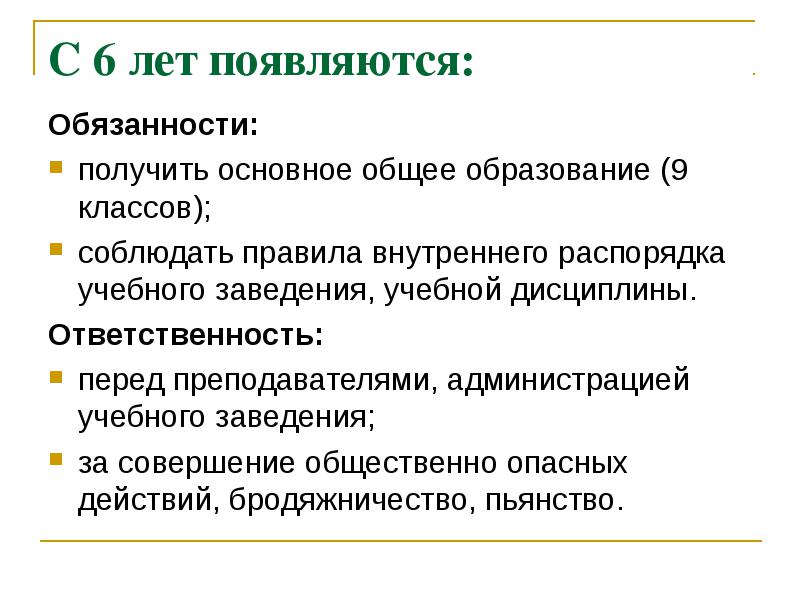 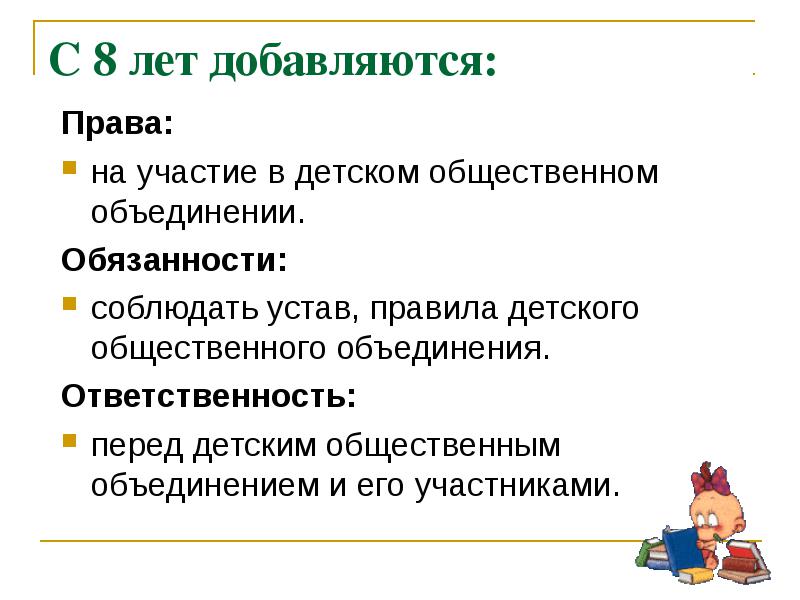 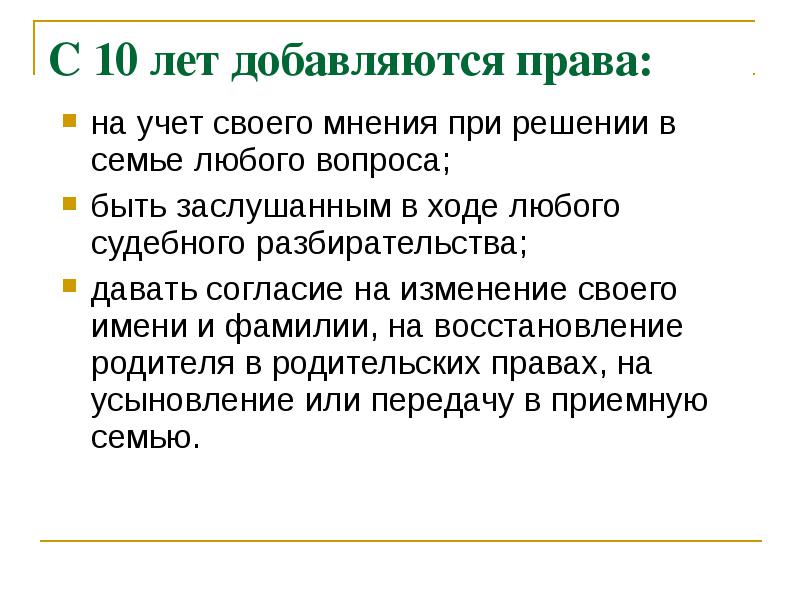 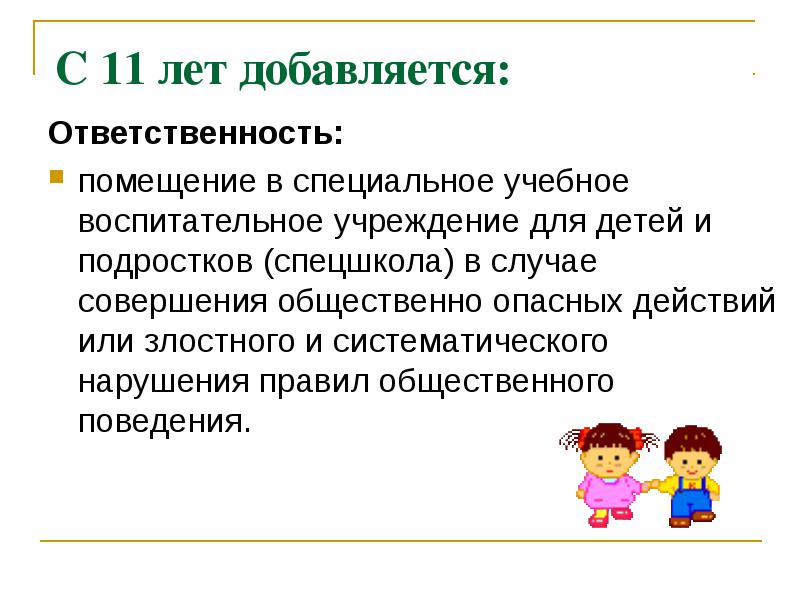 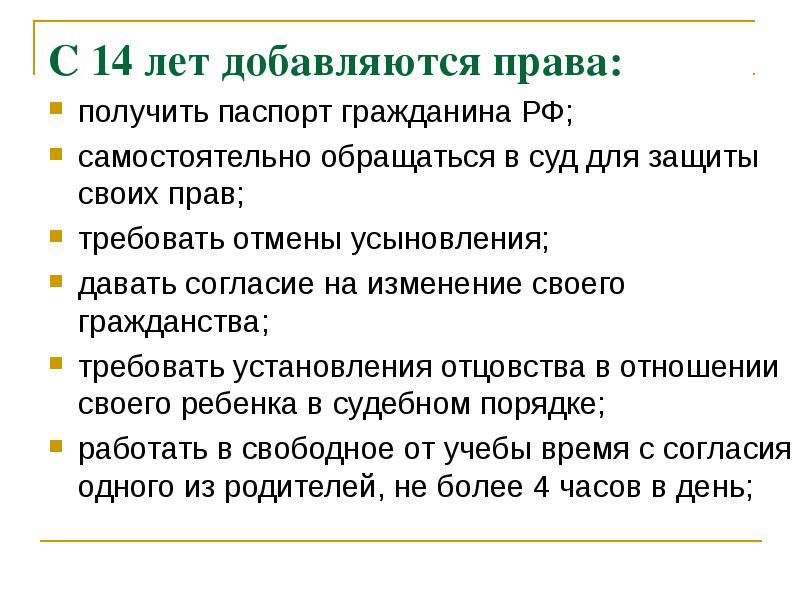 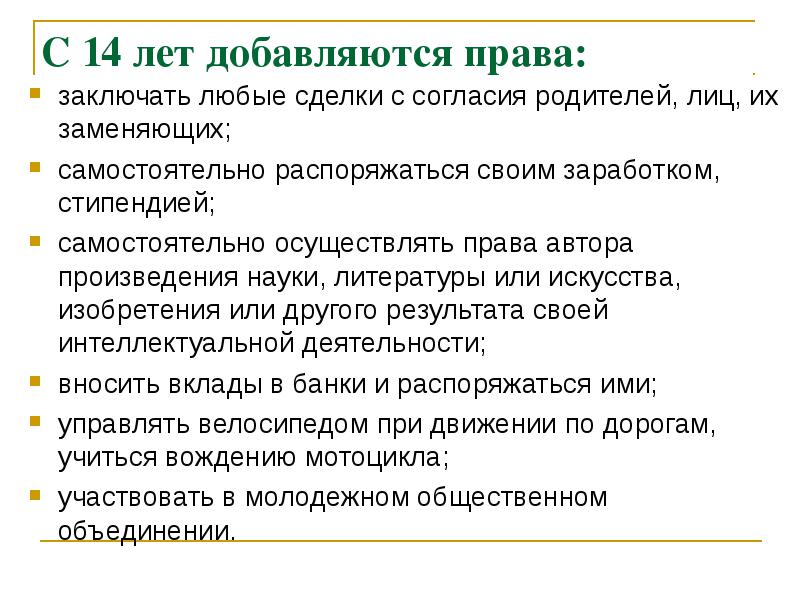 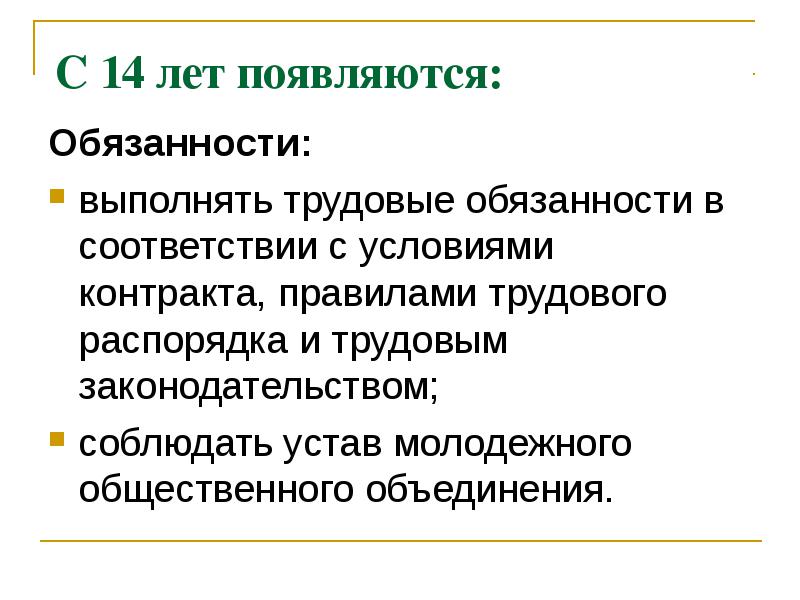 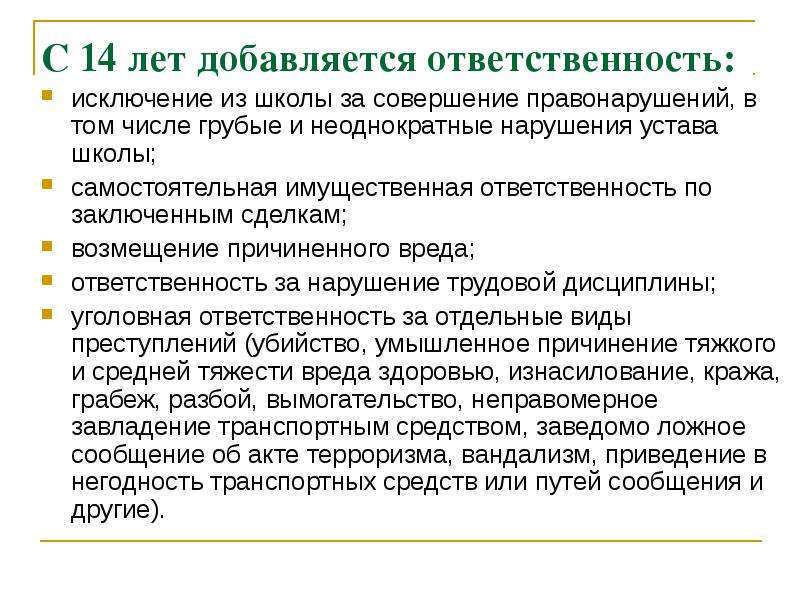 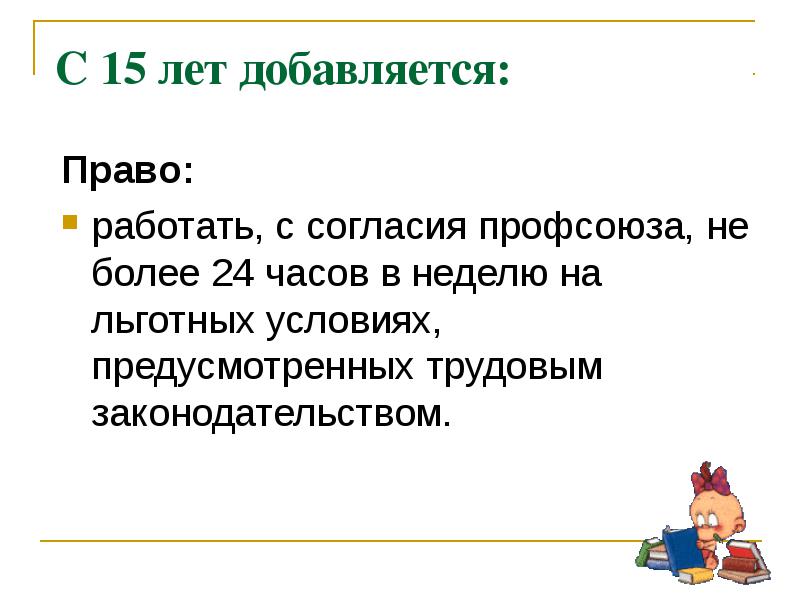 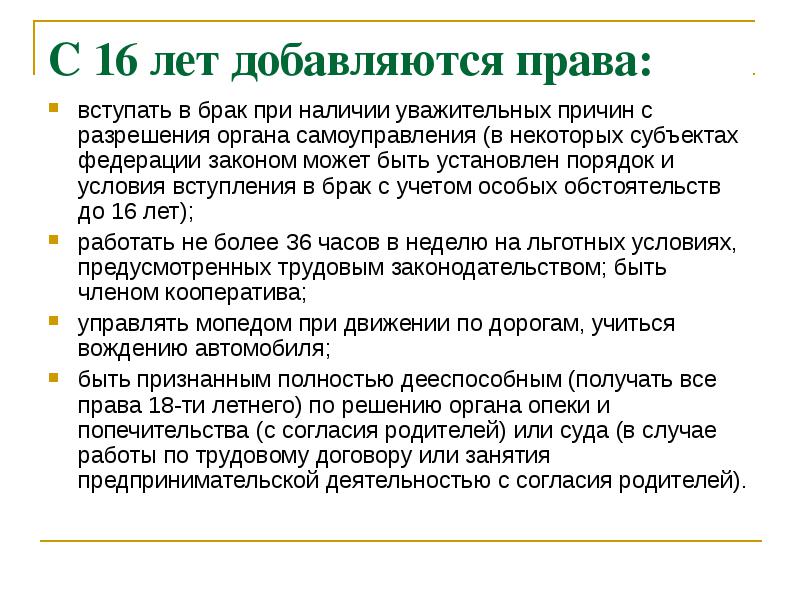 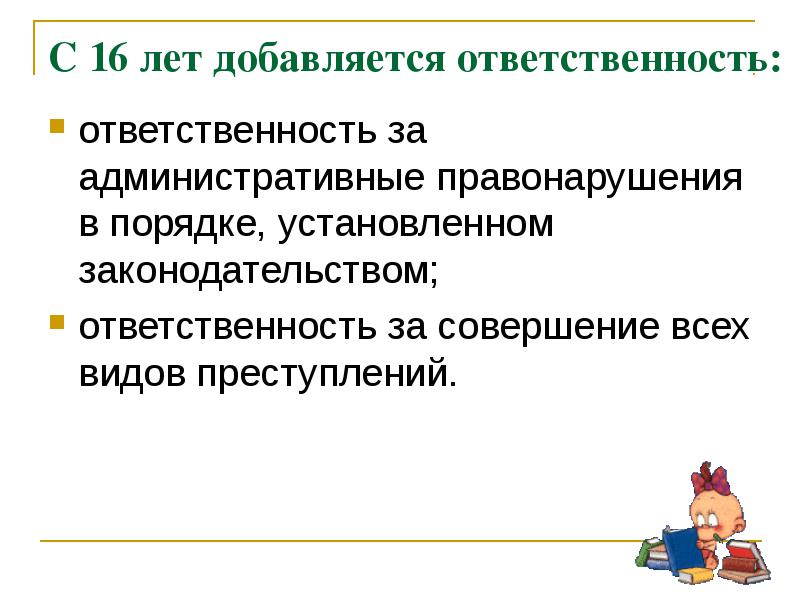 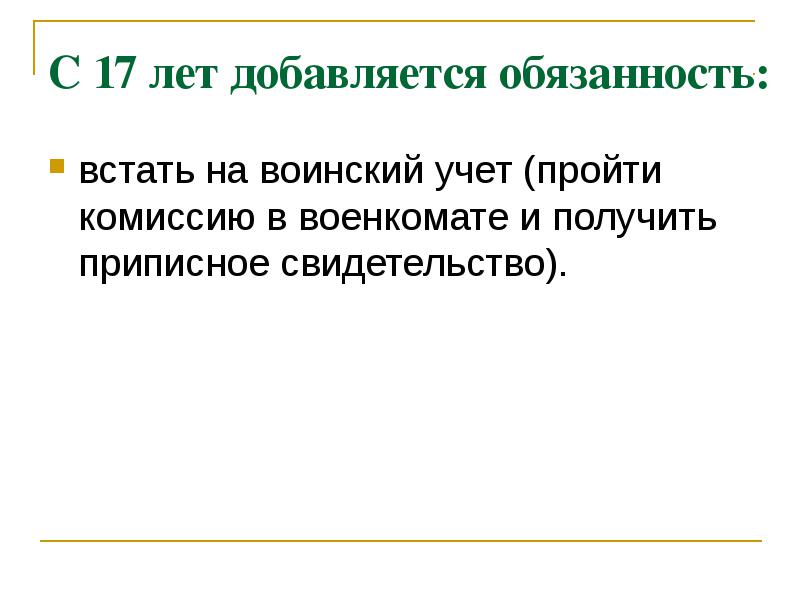 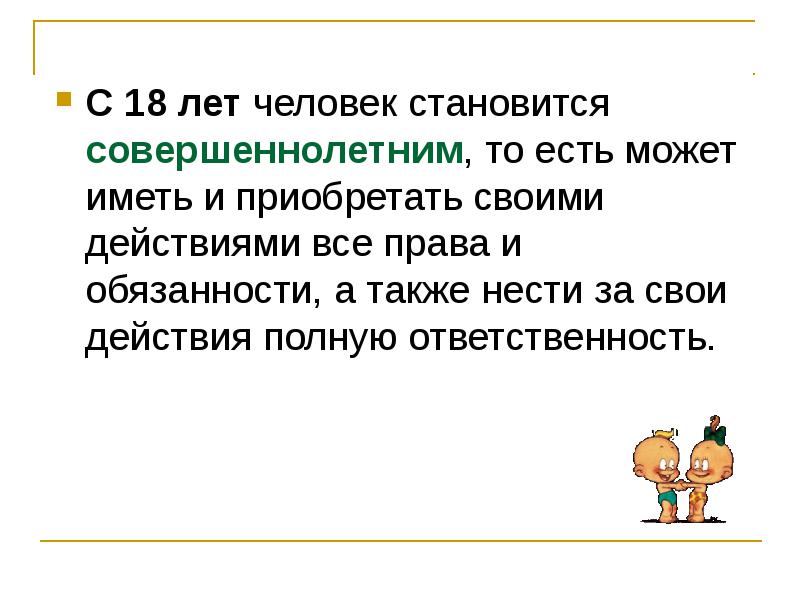 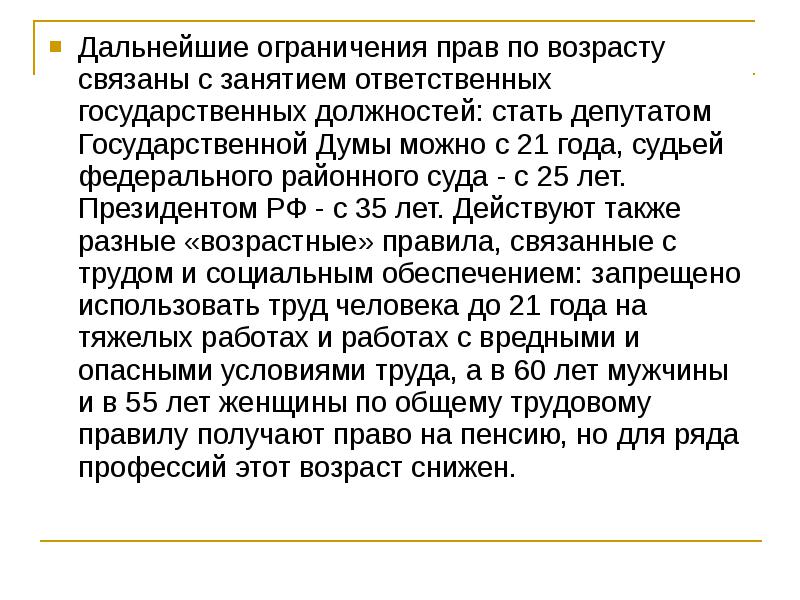 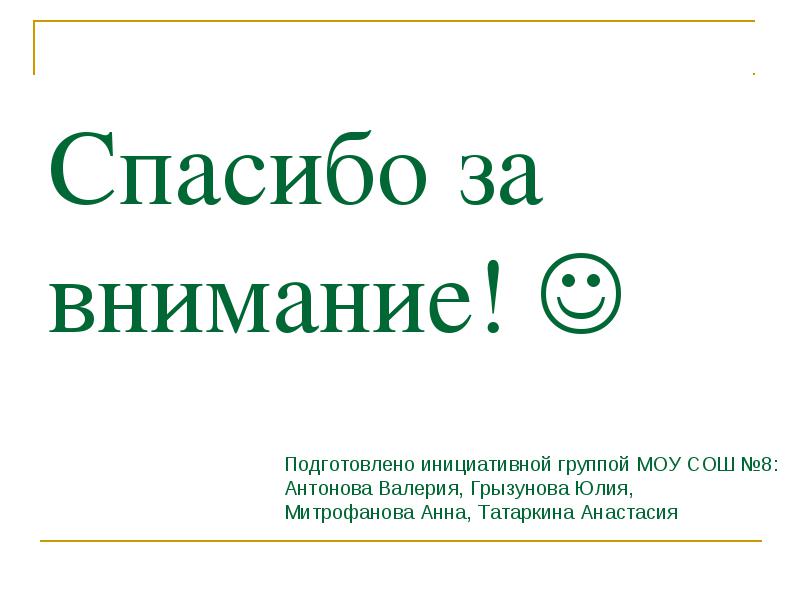